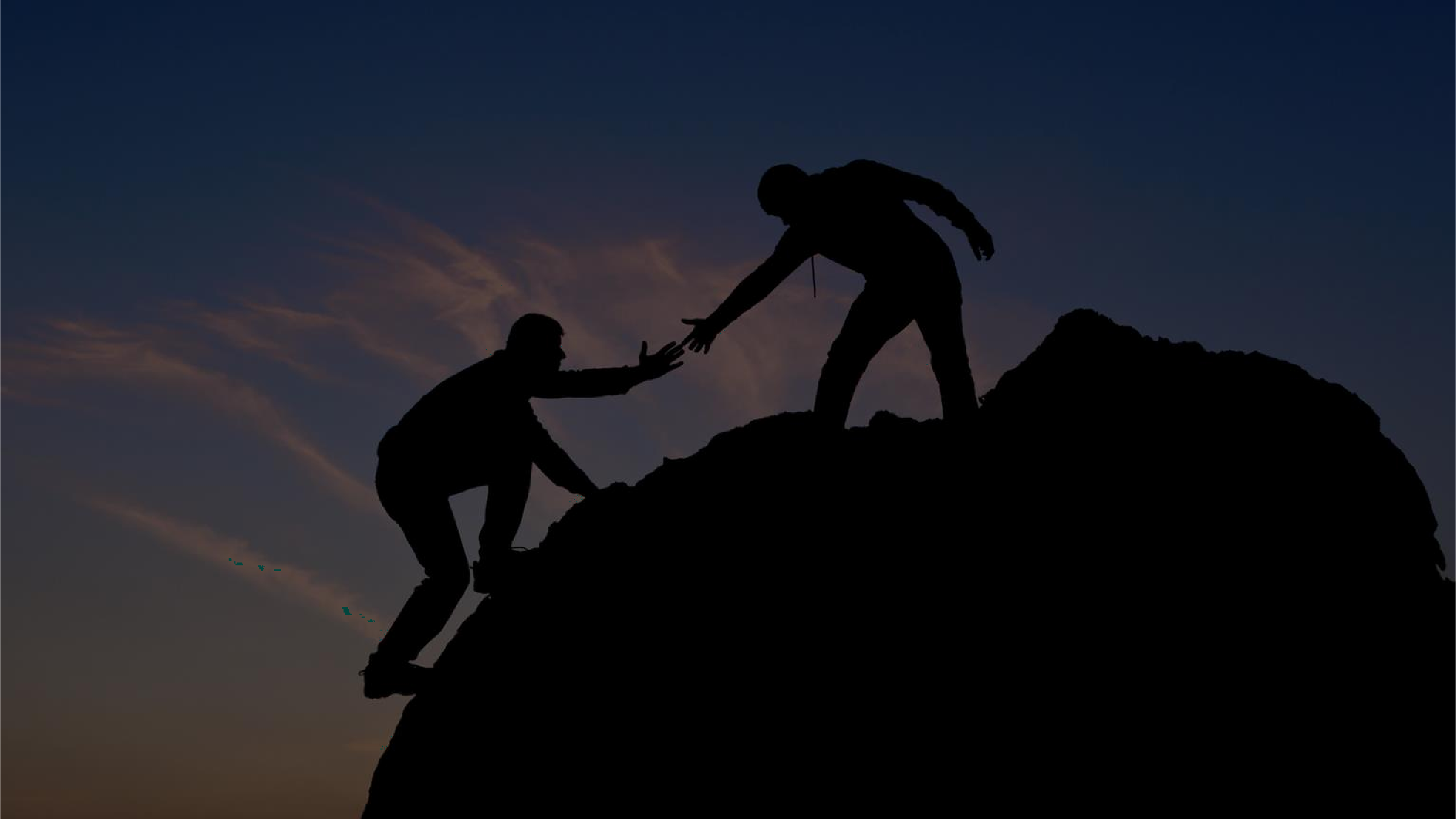 COMPASSIONATE LEADERSHIP: How to Do Hard Things in a Human Way
When we are motivated by compassion and wisdom, the results of our actions benefit everyone, not just our individual selves or some immediate convenience
-Dalai Lama.
What is Compassion?
Compassion can be defined as ‘a sensitivity to suffering in self and others with a commitment to try to alleviate and prevent it’

Compassion is the quality of having positive intentions and real concern for others.
Noticing that someone is suffering

“I can see that you’re in distress.”
Feeling empathetic concern

“I feel bad that you’re suffering.”
Responding with compassion

“I am going to do something to relieve it.”
Path to Compassion
Compassion = Empathy	+ Meaningful & Thoughtful Action
[Speaker Notes: Compassion Is not about pleasing others and giving them what they want. Rather, compassion can be tough and direct, such as addressing another person’s behavior if it is out of line. But it is done with the intention that helping them change will ultimately lead to better outcomes for everyone.

The idea is to balance wisdom (courage) and compassion and do hard things in a human way. The secret to doing this right is of course, where you as a leader are coming from.]
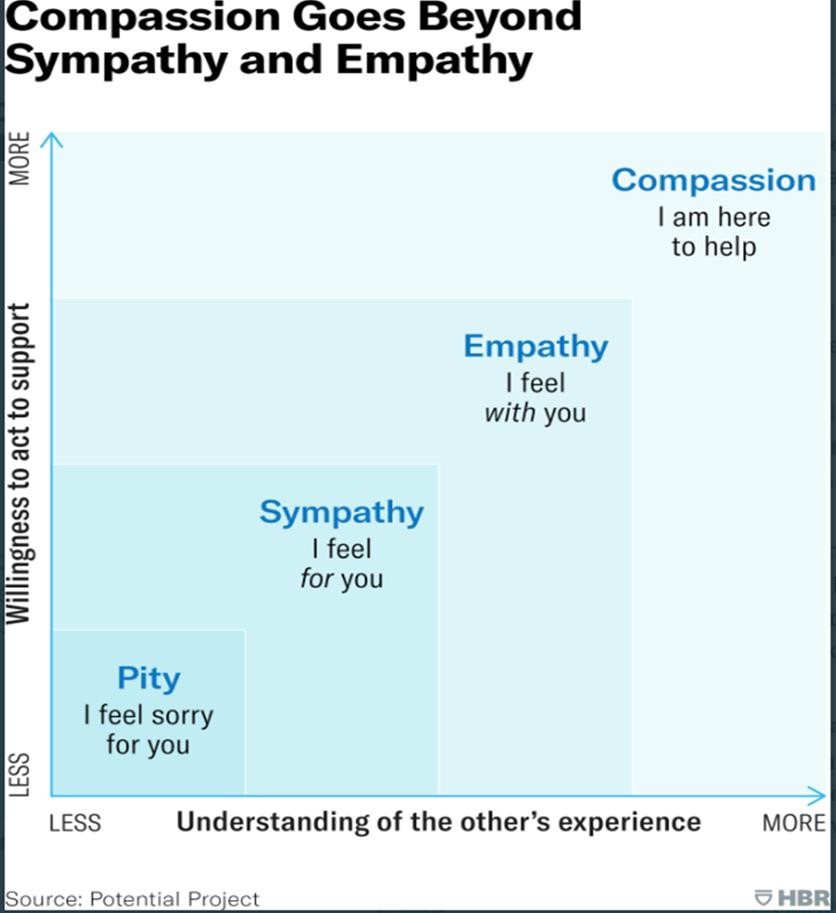 What is Compassionate Leadership?
Compassion in leadership refers to leaders having the intention to be of benefit to the people under their stewardship
Understanding
Attending
Empathizing
Helping
Taking thoughtful and intelligent action to support individuals and teams.
Being present with and focusing on others – ‘listening with fascination’
Taking time to properly explore and understand the situations people are struggling with
Having an empathic response to some extent mirroring others' distress
Compassionate leadership is about 
being a compassionate person &
trying to create a culture whereby seeking or providing help to alleviate a sufferer’s pain is not just acceptable but is seen as the norm.
Four Behaviours of Compassionate Leadership
[Speaker Notes: Attending- Listening is probably the most important leadership skill and compassionate leaders take time to listen to the challenges, obstacles, frustrations and harms colleagues experience as well as listening to accounts of their successes and joys

Understanding- It implies valuing and exploring conflicting perspectives rather than leaders simply imposing their own understanding 

Empathizing-being able to feel the distress or frustration of those they lead without being overwhelmed by the emotions and therefore unable to help

Helping-Removing obstacles that get in the way of people doing their work (eg, chronic excessive workloads, conflicts between departments) and providing the resources people and services need (eg, staff, equipment, training) are the most important tasks for leaders]
Is there a business case for Compassionate Leadership?
Acts of kindness in the workplace impact not only the carer and the receiver, but it also affects the performance culture as a whole (Brody, 1992)

Organizations where compassion prevails, have employees with reduced stress and more job satisfaction (Fineman, 2000)

It reduces anxiety, the pressure of achieving, and makes them resilient to work stress and burnout (Frost, Dutton, Worline, & Wilson, 2000)

Exchanging compassion promotes generosity and builds affective commitment of the workers towards their superiors and the institution as a whole (Shanock & Eisenberger, 2006)

Focusing on compassion at work promotes healthy interpersonal relationships (Dutton & Ragins, 2007)

When people exchange positivity and bond with each other at work, their stress level significantly reduces (Ozaki, Motohashi, Kaneko, & Fujita, 2012)

 Employees who receive empathy, understanding and help from their colleagues and superiors are likely to stay in the organization for a long period of time and install all their efforts for the benefit of the organization (Van Bommel, 2021)
[Speaker Notes: Compassion can often be thought of as ‘fluffy’ and not of relevance to business performance. Much of the research around compassion suggests otherwise. That said, being compassionate is not purely a case of business benefit, but what is humane and right. 

Read the Research finding for the group]
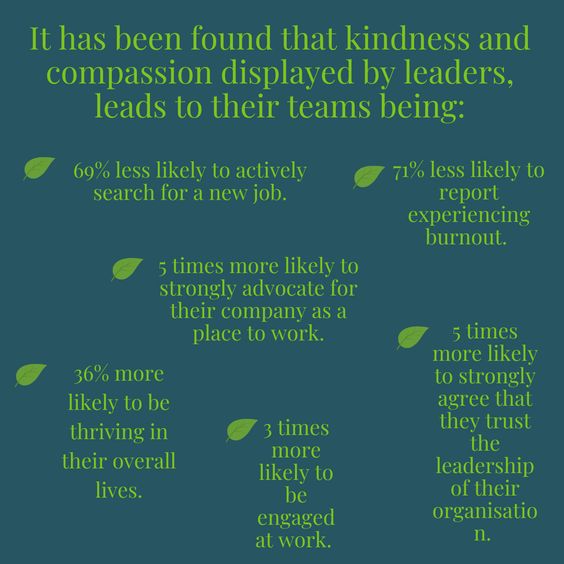 Benefits of Compassionate Leadership
Compassionate Leaders are happier at work
Compassionate leaders have happier teams.
Compassion is good for the bottom line
[Speaker Notes: 1) Leaders who consider themselves highly compassionate are 66% less stressed than their less-compassionate colleagues, 200% less likely to quit, and 14% more effective. 

2) Employees stand to gain a lot from more compassionate leaders. Neuroimaging research shows that people’s brains respond more positively to leaders who demonstrate compassion. 

3) In one study, when compassion was deliberately incorporated into the values of a business unit (as determined by its members), those units enjoyed more financial success and executives perceived them as more effective.

4)]
Compassionate Leadership’s Positive Impact
The giver of the compassionate act
Being seen as a strong leader
Gaining a prosocial identity
Meaningful connections
The receiver of the compassionate act
Tendency to shed a positive light on events
Physical and psychological safety
Sense of being valued
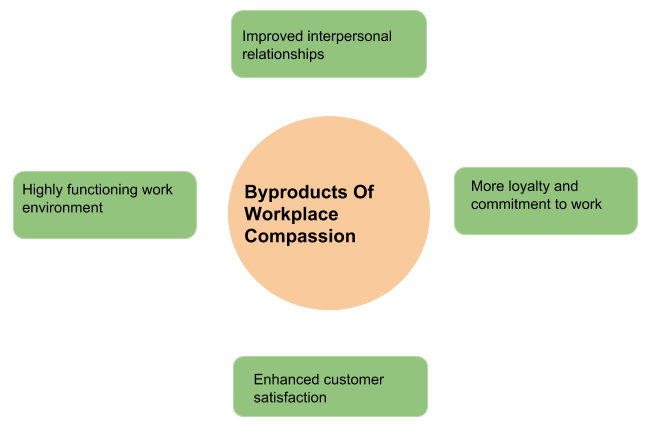 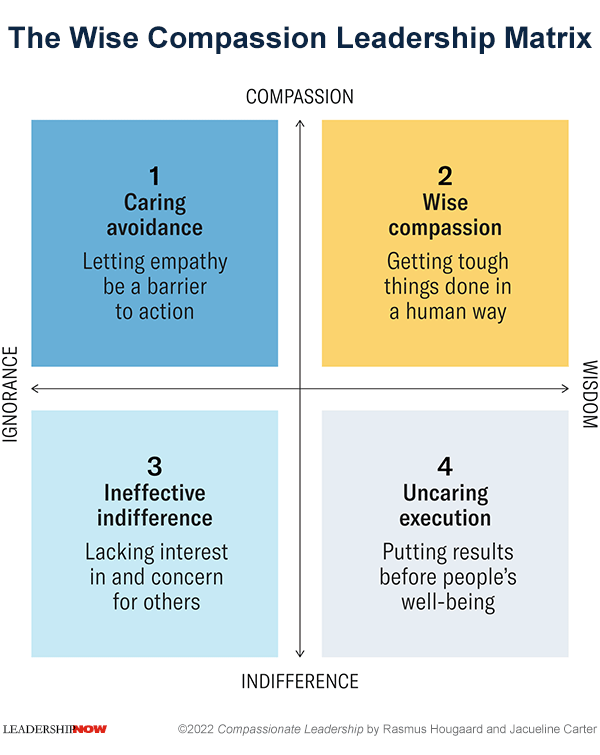 Skills required to demonstrate Wise Compassion
Caring Presence—to be here now, with the person you are withCaring Courage—to choose courage over comfortCaring Directness—because direct is fasterCaring Transparency—clarity is kindness
It is important to be a kind leader. But it is also important to focus on execution and do the hard things. This is about how to do hard things in a human way.” —Rasmus Hougaard
[Speaker Notes: Quadrant 1 is caring avoidance. We care and wee tend to avoid the hard things. “This can be out of fear of their reaction, or it can be out of empathy, which is different than compassion.”
Quadrant 2 is where we want to be—Wise Compassion. Leaders in this zone balance their concern for people with the courage and candor to get the hard things done.
Quadrant 3, at the bottom left is the indifferent and ineffective leader. They are too busy to care and often come across as unprofessional.
Quadrant 4, leaders have the courage and candor to get hard things done, but lack heart. They put results before people.

While we tend to fall in one quadrant over another, we can operate in any of the four depending on “our relationship with the person involved, our level of busyness, or the intensity of the pressure we are facing.”

Caring presence-Putting themselves in the other person’s shoes helps leaders imagine how the other person will receive the conversation. How will it affect them? What emotions will arise in them?
Caring courage-By default, doing hard things requires courage. It takes courage to go into uncomfortable, awkward, and sometimes confrontational situations. The mantra is “courage over comfort.
Caring directness-When engaging in difficult conversations, there is a tendency to sugarcoat and offer the proverbial “compliment sandwich.” It is unnecessary. Direct is faster and more efficient. Say the hard thing right away. The mantra is “bottom line first.” But it’s also important to balance professional candor with personal care. Ruthless honesty is not helpful to anyone. 
Caring transparency-Tell the truth. While there may be some things a leader cannot share openly, it is important to share as much as possible. The more that is shared, the more the receiver can begin planning the next steps. Treat them like adults.]
Questions to help leaders identify some of the activities that foster compassion in their team and wider organisation:
Do I actively promote a culture in which people trust each other and know that if they talk about their problems, other team members will not judge them and they will listen and try to help?

Do I actively encourage and empower others to respond to a colleague’s suffering? 

Do I show care and concern towards people in my team? 

Do I understand the value of sharing problems with others? 

Do people in my team know that I will try to help them if they have a problem? 

Are people in my team in regular close contact (e.g. through face to face daily or weekly department meetings)? 

Is there a strong connection between people in my team which makes them feel joined, seen, felt, known and not alone?

When people in my team notice a change in the condition of a colleague, do they feel comfortable about inquiring further?

Is it a norm in my team to know about each other’s lives and pay attention to the pain and suffering of a colleague? 

Do people in my team feel safe in sharing their personal problems, issues and challenges with each other?
Building a Compassionate Organisational Culture
Compassion	Psychological Safety	Trust		Learning

Value creation	Improvement & Innovation
Thank You